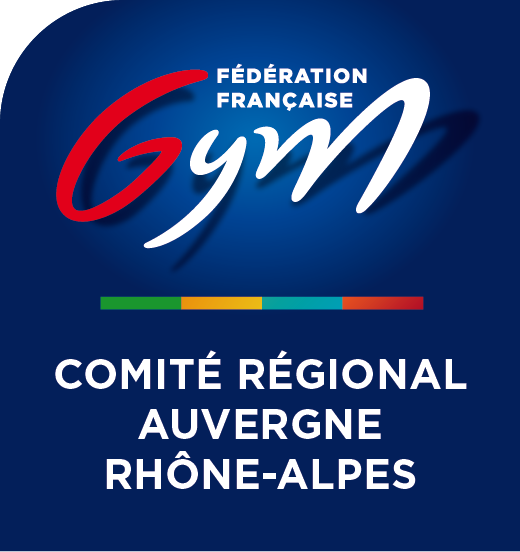 Colloque TechniqueFormation - Emilie DAVID
Formations Cadres saison 2022/2023
CERTIFICAT DE QUALIFICATION PROFESSIONNELLE : EN ATTENTE DE RENOUVELLEMENT - NOUVEAU CALENDRIER PROPOSE A LA FFGYM
Activités d’Eveil Gymnique pour la Petite Enfance AURA/BFC
Activités Gymniques d’Expression AURA/BFC
Activités Gymniques Acrobatiques AURA/BFC

COACH GYM + AURA/BFC
Inscription sur le site de la FFGYM/FORMAGYM avant le 03/10/2022

MONITEUR FEDERAL GAF
Inscription sur le site de la FFGYM/FORMAGYM  avant le 10/09/2022

FORMATION AIDE-ANIMATEUR
Activités Gymniques Acrobatiques
Gymnastique Rythmique
Baby-Gym
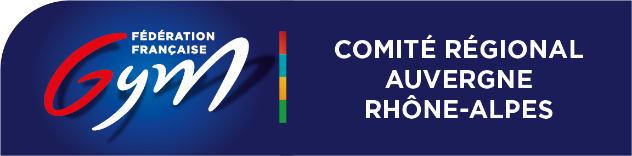 Colloque Technique - Formation - 27/08/2022 - SAINT-ETIENNE
Formations Cadres saison 2022/2023
FORMATION ANIMATEUR
Module Animer (4 sessions)
Module Access Gym Général (3 sessions) / Access Gym GR

FORMATION ANIMATEUR
Module Disciplinaire : GAF (2 sessions) - GAM (1 session) - GR (1 session) - TR (1 session à définir) - GAc (1 session) - Aérobic (1 session à définir) 
Baby-Gym : 2 modules (2 sessions par module, territoire Auvergne et Rhône-Alpes)
Parkour : 2 modules (1 session par module)

FORMATIONS CONTINUES
Thématiques à définir (FFGYM + retour enquête clubs)
Baby-Gym : Expression - 08 et 09 octobre à LYON
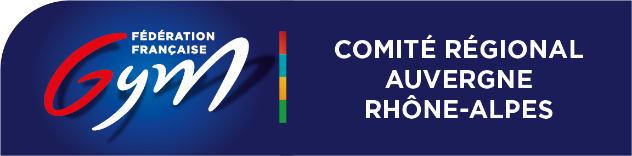 Colloque Technique - Formation - 27/08/2022 - SAINT-ETIENNE
Formations Juges saison 2022/2023
GYMNASTIQUE ARTISTIQUE FEMININE
Niveau 1 : Dans les départements
Niveau 2 : District Centre / District Est / District Ouest
Niveau 3 & 4 préparation : Région
Examens : 14/15 janvier 2023
Formations Continues & Recyclages

GYMNASTIQUE ARTISTIQUE MASCULINE
Niveau 1 : Dans les départements
Niveau 2 : District Centre / District Est / District Ouest
Niveau 3 & 4 préparation : Région
Examens : 14/15 janvier 2023

GYMNASTIQUE RYTHMIQUE
Niveau 1 : Dans les départements
Niveau 2 : Région
Examens : 07/08 janvier 2023
Recyclages : Niveau 1, 2 & 3
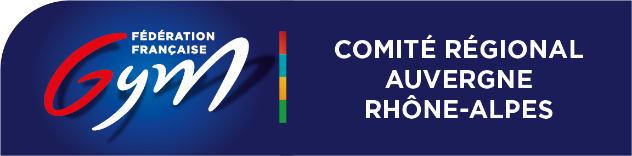 Colloque Technique - Formation - 27/08/2022 - SAINT-ETIENNE
Formations Juges saison 2022/2023
TRAMPOLINE
Niveau 1, 2 & 3 : District Est / District Ouest
Niveau 4 préparation : Région
Examens : 04 décembre 2022

TUMBLING
Niveau 1 & 2 : Région
Examens : 17 décembre 2022
Formation Continue 

AEROBIC
Niveau 1, 2 & 3 : Région
Examens : 06 et 20 novembre 2022
Formations Continues
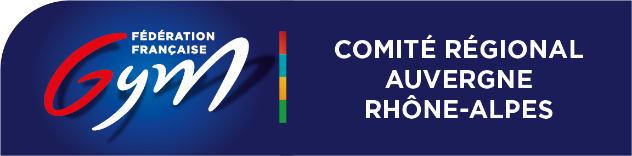 Colloque Technique - Formation - 27/08/2022 - SAINT-ETIENNE
Formations Juges saison 2022/2023
TEAMGYM
Niveau 1, 2 & 3 : Région
Examens : 3 & 4 décembre 2022
GYMNASTIQUE ACROBATIQUE
Niveau 1 & 2 : District Est / Ouest
Examens : 11 décembre 2022
Formation Continue
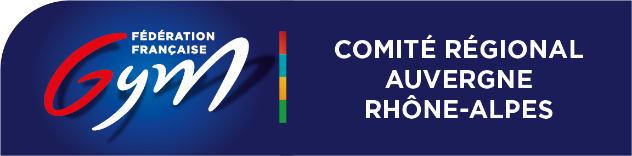 Colloque Technique - Formation - 27/08/2022 - SAINT-ETIENNE
Formations Dirigeants saison 2022/2023
THEMATIQUES A DEFINIR
Formations Gratuites
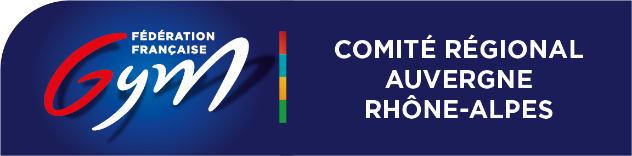 Colloque Technique - Formation - 27/08/2022 - SAINT-ETIENNE
InteraGYM Formation
Inscriptions en ligne sur www.interagym-formation.com
 > ANTICIPEZ !

Fermeture à J-3 pour les sessions de formation (et avant si le maximum d’inscrits est atteint)

Fermeture à J-15 pour l’hébergement et la restauration proposés sur certaines sessions de formation
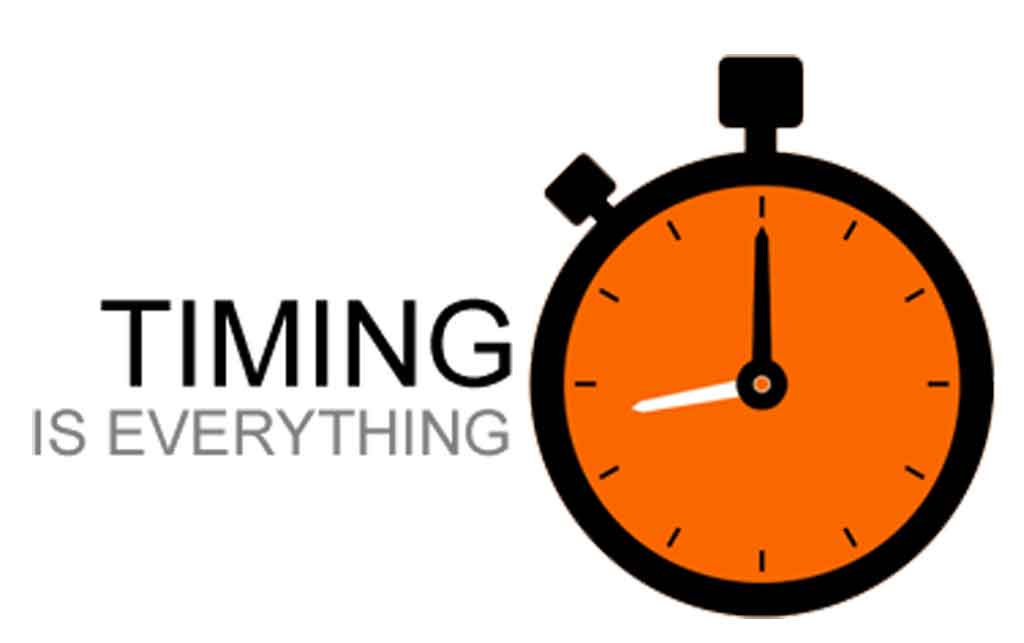 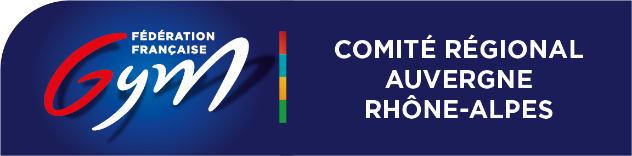 Colloque Technique - Formation - 27/08/2022 - SAINT-ETIENNE
InteraGYM Formation
1) Connectez vous sur votre espace club personnalisé 

IMPORTANT : Pensez bien à vous identifier

Bien renseigner l’adresse mail du stagiaire




2) Validez vos inscriptions aux formations
FACTURATION
Pour le paiement des formations, règlement par prélèvement OBLIGATOIRE à la fin de chaque formation.
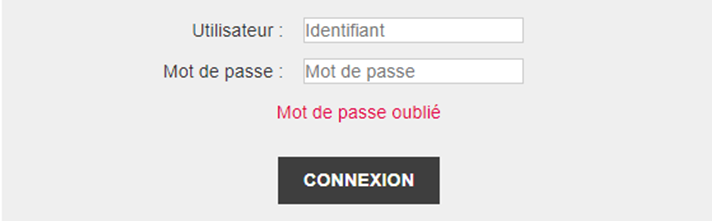 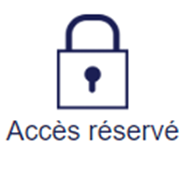 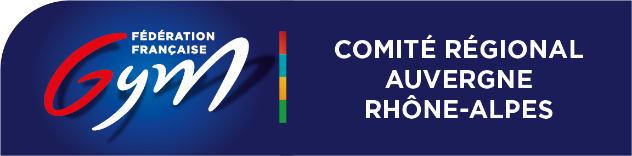 Colloque Technique - Formation - 27/08/2022 - SAINT-ETIENNE
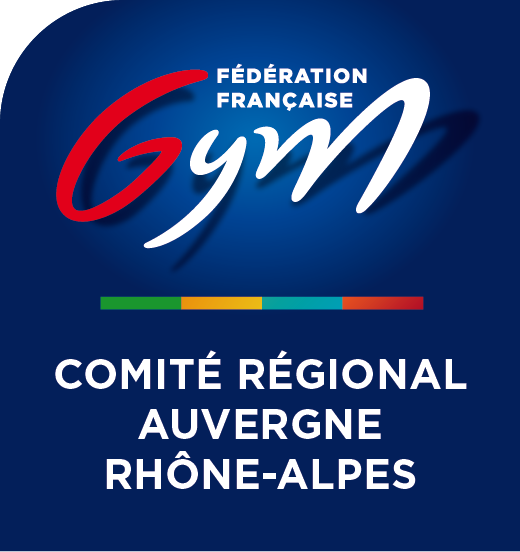 Merci de votre attentionFORMATION